MÓDULO 9
EDUCAR A EMPLEADOS Y CLIENTES
CONTENIDO
01
Introducción a la educación y la sensibilización en la empresa
El módulo destaca la importancia de la educación y la concienciación en el negocio de los residuos alimentarios y cómo preparar a las personas para comprender y abordar los complejos retos medioambientales, sociales y económicos a los que se enfrenta nuestro mundo.
Mediante contenidos visualmente atractivos, materiales interactivos y mecanismos de autoevaluación, este módulo proporciona resultados de aprendizaje interesantes y valiosos.
02
Programas de formación y desarrollo para empleados
03
Aprendizaje intergeneracional y cambio de comportamiento
04
Métodos de aprendizaje
Módulo 9
Los materiales educativos de Waste2Worth fomentan una mentalidad que valora las soluciones a largo plazo y prepara a los alumnos para ser líderes y participantes activos en la construcción de un futuro sostenible para todos.

Mediante la aplicación de esta economía circular, como los programas de desarrollo de la gestión de residuos, ya sea a nivel comunitario, empresarial o gubernamental, se puede minimizar la generación de residuos, aumentar las tasas de reciclaje y reducir el impacto medioambiental general de los residuos.
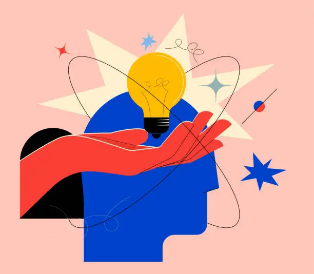 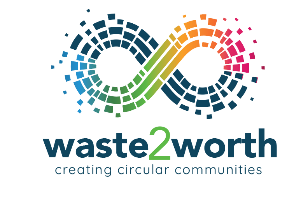 01
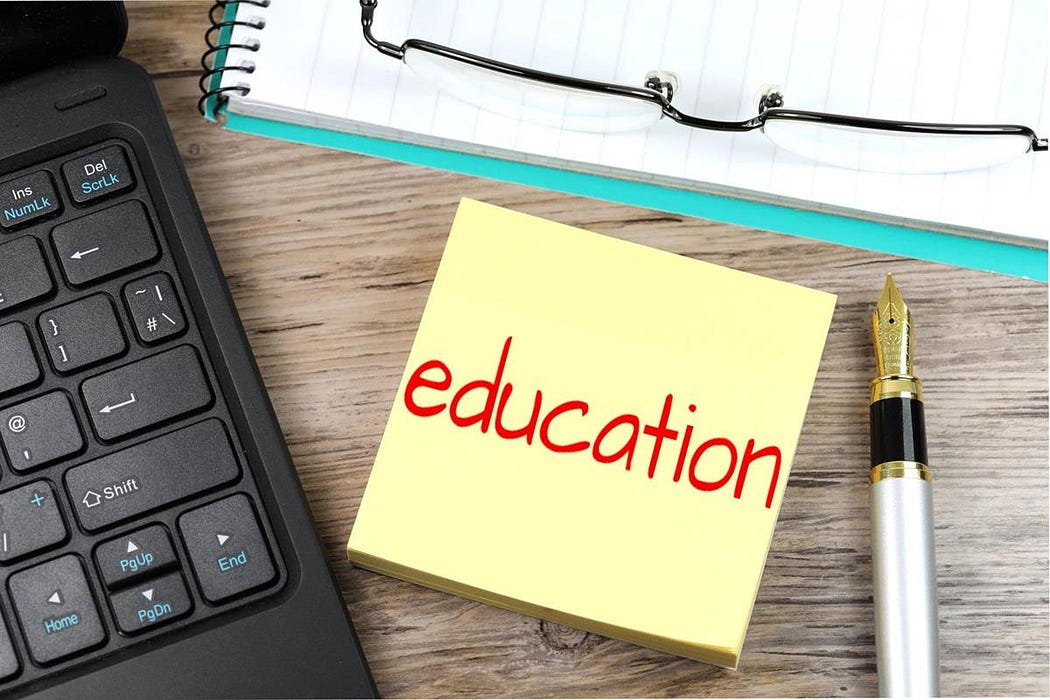 Introducción a la Educación&Concienciación en la empresa
La educación sostenible desempeña un papel crucial a la hora de afrontar retos mundiales como el cambio climático, la pérdida de biodiversidad y la necesidad de comunidades más resilientes. 

Aumentar la concienciación sobre la economía circular en las empresas alimentarias, a todos los niveles, ayuda a impulsar la transformación hacia una economía mundial más responsable y sostenible.

Las PYME alimentarias que adoptan la sostenibilidad no sólo contribuyen a resolver retos mundiales críticos como el cambio climático y la desigualdad, sino que también disfrutan de beneficios como una mayor eficiencia, ahorro de costes y mayor fidelidad de los clientes.
Introducción a la educación y sensibilización en la empresa
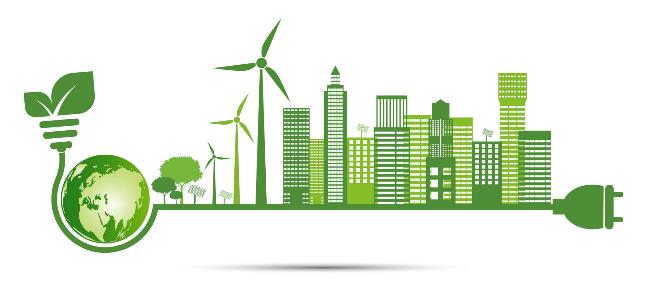 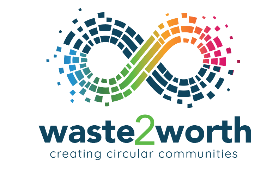 1
Mejora la eficacia operativa y reduce los costes
¿POR QUÉ?
Educar a las empresas sobre el desperdicio de alimentos les permite identificar ineficiencias en sus cadenas de suministro, producción y almacenamiento. Así se consigue una mejor gestión de los recursos, se reducen los costes de eliminación de residuos y se mejoran los márgenes de beneficio.
2
Apoya los objetivos de sostenibilidad medioambiental
La concienciación permite a las empresas aplicar prácticas sostenibles, como el reciclaje de subproductos alimentarios o la participación en iniciativas de economía circular. Esto reduce el impacto medioambiental y se ajusta a las expectativas de los consumidores de marcas ecorresponsables.
3
Impulsa la innovación y las oportunidades de mercado
Las empresas informadas tienen más probabilidades de innovar, desarrollando nuevos productos, servicios o modelos de negocio a partir de los residuos alimentarios. Esto abre nuevos canales de ingresos y posiciona a la empresa como líder en mercados impulsados por la sostenibilidad.
Introducción a la educación y la sensibilización en la empresa
Aprender para cambiar el mundo ¿Qué es la Educación para el Desarrollo Sostenible?
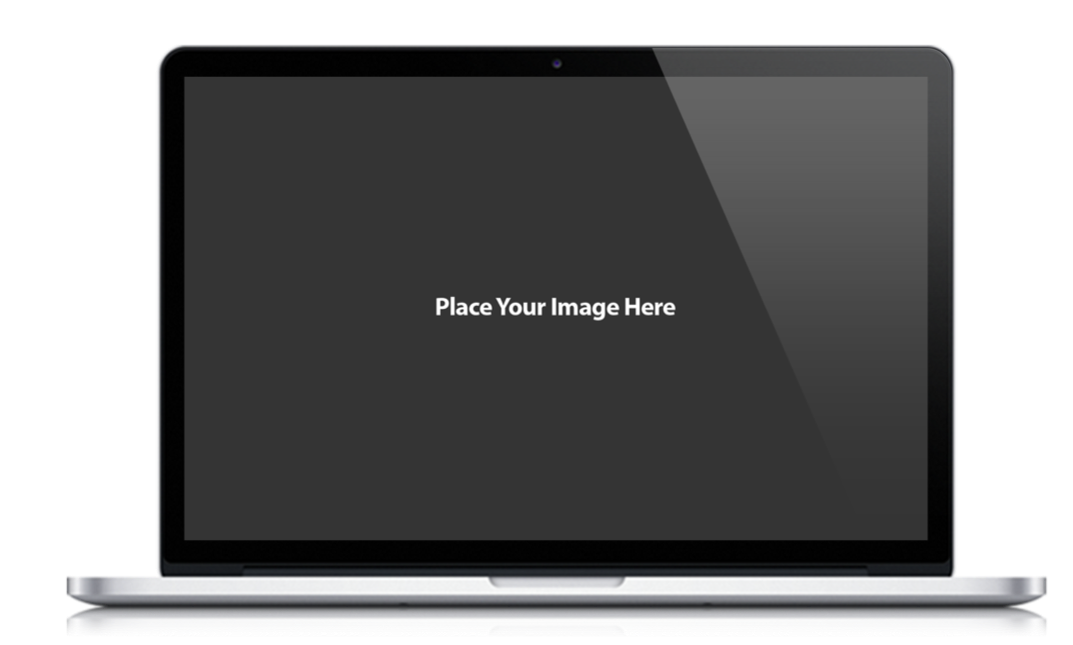 Puede encontrar más información sobre Educación para el Desarrollo Sostenible en:
 http://on.unesco.org/esd & https://www.bne-portal.de/en/
TÉRMINOS CLAVE DE LA CONCIENCIA EMPRESARIAL SOSTENIBLE
Responsabilidad medioambiental
Sostenibilidad económica
como 
Eficiencia de los recursos,
Reducción de la huella de carbono, 
Protección de la biodiversidad
Conciencia y demanda de los consumidores
como 
Rentabilidad a largo plazo, 
Innovaciones ecológicas
Gobernanza ética y transparencia
como 
Consumismo ético, 
Marketing sostenible
como 
Gobierno corporativo, 
Transparencia
Título primero
EJERCICIO: Busca y estudia las definiciones no enlazadas de otros términos clave de la economía circular en azul.
TÉRMINOS CLAVE DE LA CONCIENCIA EMPRESARIAL SOSTENIBLE
como 
Cumplimiento de la legislación 
medioambiental
Informes y normas
GRI, UNSDGs.
como 
Prácticas laborales justas
Participación comunitaria
Diversidad e inclusión.
Cumplimiento normativo y jurídico
Equidad y responsabilidad social
EJERCICIO: Busca y estudia las definiciones no enlazadas de otros términos clave de la economía circular en azul.
TÉRMINOS CLAVE DE LA CONCIENCIA EMPRESARIAL SOSTENIBLE
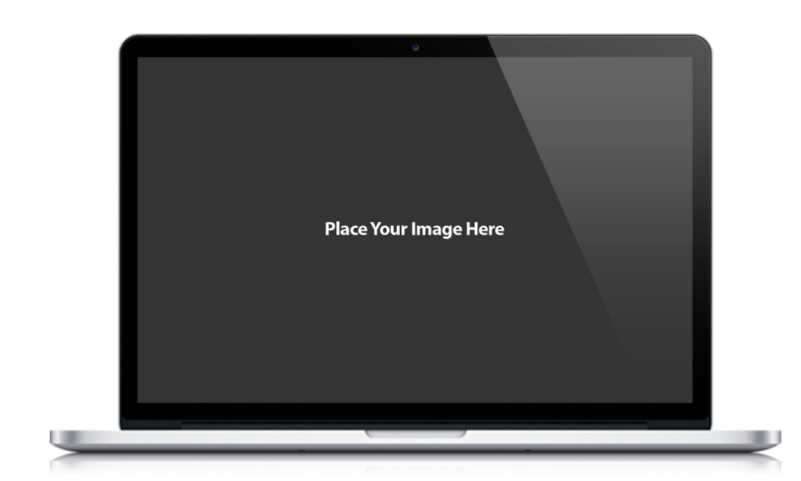 Equidad y responsabilidad social, como prácticas laborales justas, compromiso con la comunidad, diversidad e inclusión.
Enlace de vídeo: ¿Qué es la sostenibilidad social?
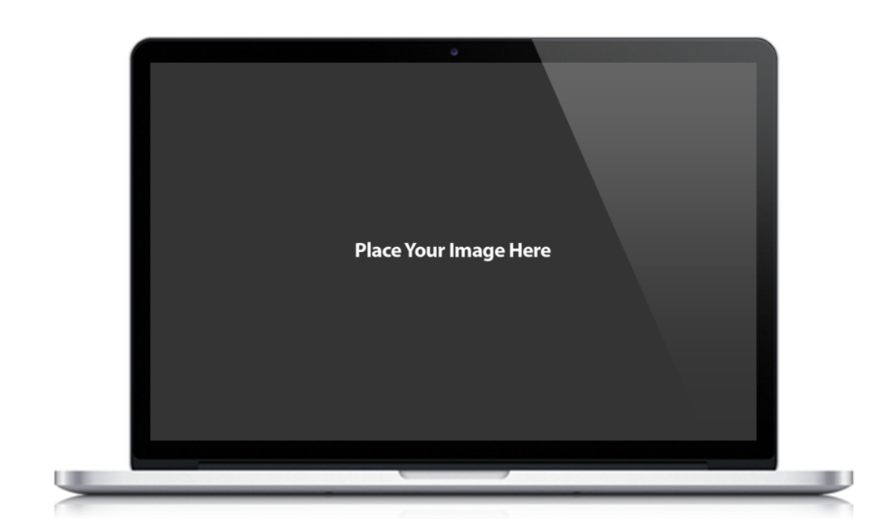 Cumplimiento normativo y jurídico, como la adhesión a leyes, informes y normas medioambientales, GRI, UNSDG.
Enlace de vídeo: Cumplimiento normativo - Pasos esenciales para el éxito empresarial (11 minutos)
Introducción a la educación y la sensibilización en la empresa 
Mediante la educación y la concienciación en el negocio de la alimentación sostenible, aumenta:
Pensamiento interconectado
Habilidades para el futuro
Sensibilización medioambiental
Cultivar el pensamiento crítico, la resolución de problemas, la creación de innovaciones, que son esenciales para facilitar empresas, políticas y estilos de vida alimentarios sostenibles.
Comprensión del cambio climático
Pérdida de biodiversidad
Contaminación
Agotamiento de los recursos: tomar decisiones con conciencia ecológica
La educación sostenible hace hincapié en el pensamiento sistémico
Ayudar a los alumnos a ver cómo están conectados los sistemas medioambientales, sociales y económicos.
Introducción a la educación y la sensibilización en la empresa
Mediante la educación y la concienciación en el negocio de la alimentación sostenible, aumenta:
Responsabilidad social
Resistencia económica
Capacitación personal
Fomentar el consumo y la producción responsables, garantizando la estabilidad económica a largo plazo sin agotar los recursos.
Convertirse en agentes de cambio adoptando hábitos más ecológicos o influyendo en políticas sostenibles en el trabajo y en sus comunidades.
Promover la equidad, la diversidad y la inclusión poniendo de relieve las desigualdades globales y la necesidad de comunidades sostenibles.
BENEFICIOS DE LA EDUCACIÓN SOSTENIBLE - PERSPECTIVA CIUDADANA
Beneficios para el crecimiento personal: capacita a las personas, mejora la capacidad de resolución de problemas, refuerza la resiliencia.
Beneficios medioambientales - Fomenta comportamientos ecoconscientes, Apoya la acción por el clima, Preserva los recursos naturales.
Beneficios económicos - Prepara para empleos verdes, Promueve empresas alimentarias sostenibles, Impulsa la resiliencia económica
Beneficios educativos - Desarrolla el pensamiento crítico, Inspira el aprendizaje permanente, Integra habilidades del mundo real.
EJERCICIO: BUSQUE EJEMPLOS DE RESULTADOS/ACCIONES APLICADOS EN SU REGIÓN.
Beneficios sociales - Fomenta la ciudadanía global, promueve la igualdad y la inclusión, mejora el bienestar
BENEFICIOS DE LA CONCIENCIACIÓN EMPRESARIAL SOSTENIBLE
Imagen de marca positiva: las prácticas sostenibles mejoran la reputación de una PYME alimentaria y refuerzan la fidelidad a la marca.
Mitigación de riesgos - Un enfoque proactivo puede proteger a las empresas alimentarias de futuras crisis.
Ventaja competitiva: las empresas que adoptan prácticas sostenibles suelen aventajar a sus competidores.
Ahorro de costes - Por ejemplo, reducir el consumo de energía puede reducir las facturas de los servicios públicos, y utilizar menos materias primas puede reducir los costes operativos.
Innovación y crecimiento - La sostenibilidad anima a las empresas alimentarias a pensar de forma innovadora.
EJERCICIO: Busque ejemplos de resultados/acciones aplicados en su región.
Estudio de caso - Manual práctico de economía circular para empresas ambiciosas
El Circular Economy Playbook elaborado por Sitra, Technology Industries of Finland y Accenture allana el camino hacia una economía circular para las empresas de la industria manufacturera presentando modelos de negocio en los playbooks:
Plataformas de uso compartido: aprovechar las plataformas de uso compartido en el uso, acceso o propiedad, por ejemplo, alquilar o intercambiar máquinas y bienes infrautilizados.
Cadenas de suministro circulares: uso de materiales reciclables y energías renovables y soluciones basadas en ciclos eficientes en el uso de los recursos.
Producto como servicio: prestación de servicios en lugar de productos.
Prolongación de la vida útil del producto: ampliación del ciclo de vida del producto mediante la reventa anticipada y la refabricación.
Recuperación y reciclaje: recuperación y reutilización de productos y materias primas que han llegado al final de su vida útil.
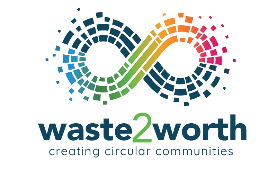 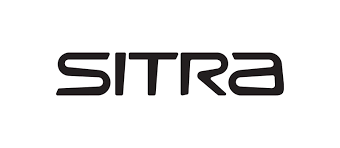 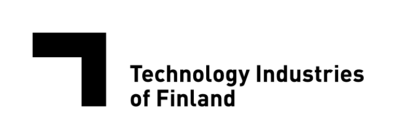 02
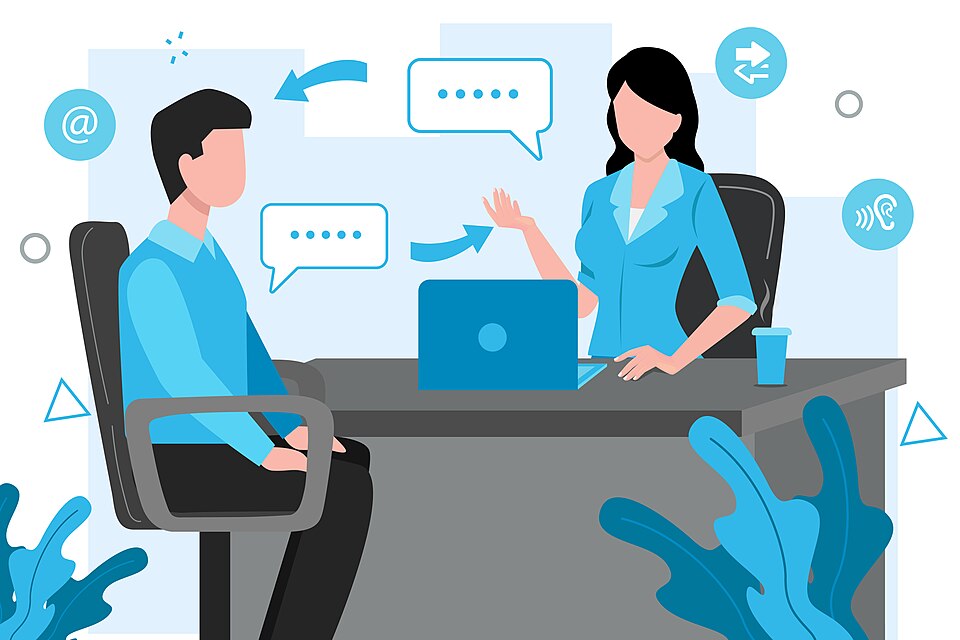 Formación de empleados &
Programas de desarrollo
Ejemplo: Programas de formación y desarrollo para empleados
INTRODUCCIÓN A LA ECONOMÍA CIRCULAR - Módulo 1
Definición e importancia: Explicar el concepto de economía circular frente al de economía lineal y discutir los beneficios medioambientales, económicos, sociales y de crecimiento personal.
Cumplimiento y certificados: garantizar el cumplimiento de la legislación y la industria, generar credibilidad y confianza de los clientes, facilitar el acceso al mercado, reducir los riesgos legales y mejorar la ventaja competitiva.
PRINCIPIOS CLAVE DE LA ECONOMÍA CIRCULAR - Módulo 2
Diseño para la longevidad: Importancia de la durabilidad y la adaptabilidad en las empresas alimentarias.
Reducción de residuos: Estrategias para minimizar los residuos mediante el reciclaje y la reutilización de materiales.
Eficiencia de los recursos: Técnicas para optimizar el uso de recursos en la producción y las operaciones.
Sistemas de circuito cerrado: Conceptos de sistemas de recuperación de productos y refabricación.
ESTRATEGIAS DE APLICACIÓN - Módulos 3, 8, 10, 12
Evaluación de las prácticas actuales: Herramientas para evaluar los procesos existentes e identificar áreas de mejora.
Modelos empresariales innovadores: Panorama de los servicios de suscripción, el producto como servicio y las economías colaborativas.
Colaboración y asociaciones: Importancia de trabajar con proveedores, clientes y otras partes interesadas.
Ejemplo: Programas de formación y desarrollo para empleados
ESTUDIOS DE CASO Y PRÁCTICAS ÓPTIMAS - Compendio W2W, Mapas de flujos de residuos
Ejemplos de éxito de la economía circular: Destaque las empresas que aplican con éxito prácticas circulares.
Lecciones aprendidas: Debate sobre retos y soluciones comunes.
COMPROMISO DE LOS EMPLEADOS Y CAMBIO DE CULTURA - Módulo 9: Capítulo 3
Fomentar la participación de los empleados: Estrategias para motivar a los empleados a adoptar prácticas circulares.
Fomentar una cultura sostenible: Crear una cultura de PYME alimentarias que dé prioridad a la sostenibilidad.
ACTIVIDADES PRÁCTICAS Y TALLERES - Módulo 9: Capítulo 4
Debates en grupo: Facilitar sesiones de intercambio de ideas sobre posibles iniciativas circulares.
Proyectos prácticos: Crear pequeños equipos para desarrollar propuestas de prácticas circulares en sus departamentos.
Ejemplo: Programas de formación y desarrollo para empleados
EVALUACIÓN Y FEEDBACK - Módulo 12
Medir el impacto: Desarrollar parámetros para evaluar la eficacia de la formación y las iniciativas.
Mejora continua: Fomentar la retroalimentación continua y la adaptación de las prácticas.
RECURSOS Y MÁS INFORMACIÓN - Waste2Worth, Ethical Food Entrepreneurship
Proporcionar material de lectura adicional, cursos en línea y organizaciones centradas en los principios de la economía circular.
Sensibilizar al personal sobre los residuos
La sensibilización sólo es eficaz cuando conduce a la acción. Es crucial centrarse en fomentar una cultura de trabajo en la que cada miembro del equipo comprenda su papel en la prevención del despilfarro. Esto incluye:
Estrategias de comunicación como señalización, sesiones informativas por turnos y narración de historias para mantener el desperdicio de alimentos en el orden del día.
Fomentar la apropiación de las tareas de reducción de residuos a través de campeones de equipo o funciones designadas.
Reconocimiento y motivación, incluidas pequeñas recompensas o agradecimientos por ideas e iniciativas sostenibles.
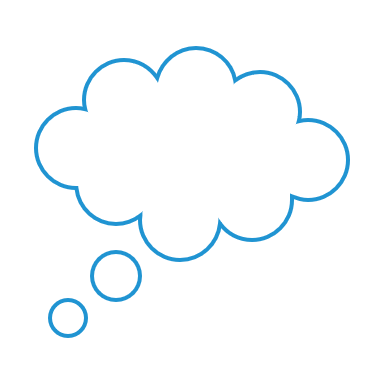 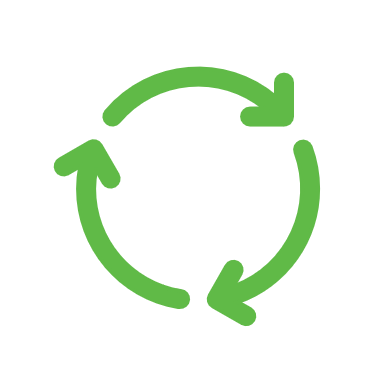 El pensamiento circular en las decisiones cotidianas
También es muy importante animar a los empleados a replantearse su forma de pensar sobre los recursos y las opciones en el trabajo:
Aplicar el concepto de ciclo de vida al seleccionar ingredientes, proveedores o equipos.
Considerar las opciones de reutilización, reducción o reutilización antes de la eliminación.
Comprender cómo sus decisiones individuales pueden contribuir a los sistemas circulares, desde reducir los envases de un solo uso hasta favorecer los productos locales de temporada.
Fomentar la colaboración entre departamentos para cerrar bucles, por ejemplo, que los equipos de cocina y compostaje trabajen juntos.
Herramientas y métodos de formación
Para garantizar un impacto a largo plazo, la formación debe ser accesible, atractiva y continua. Empiece a planificar cómo impartir y mantener el aprendizaje a través de:
Talleres interactivos que incluyen actividades prácticas, como el seguimiento y la clasificación de residuos.
Gamificación, como retos de equipo o marcadores de reducción de residuos.
Plataformas digitales de aprendizaje (como Waste2Worth) y microaprendizaje de tamaño reducido al que el personal puede acceder bajo demanda.
Aprendizaje entre iguales, en el que personal con experiencia orienta a otros sobre prácticas sostenibles.
Seguimiento, información y mejora continua
La medición y la reflexión continuas son fundamentales para arraigar el cambio. La creación de un bucle de retroalimentación favorecerá el progreso continuo:
Sistemas de seguimiento de residuos: registros diarios, papeleras visuales o herramientas digitales para controlar qué se desperdicia y por qué.
Revisiones periódicas de los progresos del equipo, en las que el personal puede compartir lo que funciona y lo que no.
Toma de decisiones basada en datos, utilizando pruebas para perfeccionar las estrategias de reducción de residuos.
Crear una mentalidad de probar, aprender y mejorar, en la que se anime al personal a innovar e iterar.
TIPOS DE PROGRAMAS DE DESARROLLO DE LA GESTIÓN DE RESIDUOS
Programas comunitarios de gestión de residuos
Campañas de sensibilización, sistemas locales de recogida, centros comunitarios de reciclaje, iniciativas de compostaje
Programas corporativos de gestión de residuos
Auditorías de residuos, estrategias de reducción de residuos, iniciativas de reciclaje, formación de empleados
Programas gubernamentales de desarrollo de la gestión de residuos
Marcos normativos, servicios públicos de recogida de residuos, gestión de vertederos, proyectos de conversión de residuos en energía, responsabilidad ampliada del productor (RAP)
Programas de Basura Cero
Talleres y formación, asistencia técnica, desarrollo de infraestructuras
EJERCICIO: Busque ejemplos de programas de desarrollo de su región.
TIPOS DE PROGRAMAS DE DESARROLLO DE LA GESTIÓN DE RESIDUOS
Programas gubernamentales de desarrollo de la gestión de residuos
Diseño de productos: reutilizar, reparar o reciclar, Fomento de un modelo de economía circular, Participación de los ciudadanos en actividades de reducción de residuos
Evaluación de las prácticas actuales
Herramientas para evaluar los procesos existentes e identificar áreas de mejora.
Modelos empresariales innovadores
Panorama de los servicios de suscripción, el producto como servicio y las economías colaborativas.
Colaboración y asociaciones
Importancia de trabajar con proveedores, clientes y otras partes interesadas.
EJERCICIO: Busque ejemplos de programas de desarrollo de su región.
Estudio de caso - Insignia de competencia en economía circular
El distintivo ofrece un modelo nacional ya preparado para identificar y reconocer la competencia en economía circular de los expertos.

El marco de competencias en economía circular es especialmente útil para los empleadores que están desarrollando su organización hacia una economía circular y aumentando así la competencia en economía circular de su propia organización. 

El marco proporciona a la organización una imagen completa del estado actual de la competencia en economía circular y de las necesidades de desarrollo.

Además, el marco puede utilizarse, por ejemplo, en politécnicos, universidades y otras instituciones educativas para identificar la competencia tanto del personal como de los estudiantes.
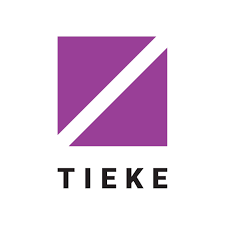 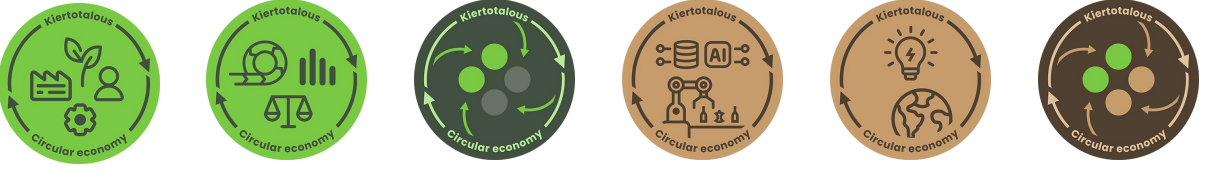 03
Aprendizaje intergeneracional
& Cambio de comportamiento
El cambio de comportamiento requiere una combinación de educación, conveniencia, incentivos e implicación de la comunidad para cambiar las actitudes y acciones de la gente. 
El cambio de comportamiento consiste en modificar las actitudes, hábitos y acciones de individuos, comunidades y organizaciones para, por ejemplo, reducir la generación de residuos, mejorar el reciclaje y adoptar prácticas más sostenibles.
Los métodos de aprendizaje en la gestión de residuos deben ser diversos e interactivos para garantizar un cambio eficaz y duradero.
La combinación de educación tradicional, experiencias prácticas y herramientas digitales innovadoras puede atraer a diferentes públicos, desde escolares a empleados y público en general.
Aprendizaje intergeneracional 
& Cambio de comportamiento
Aprendizaje intergeneracional
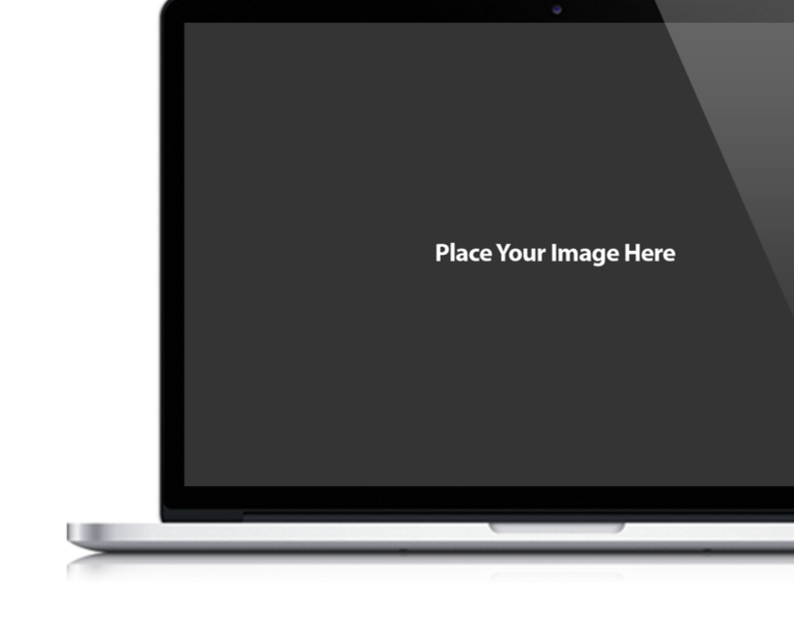 El Aprendizaje Intergeneracional (AI) es definido por el Mapa Europeo de Aprendizaje Intergeneracional (EMIL) como: 

"La manera en que personas de todas las edades pueden aprender juntas y unas de otras. La AI es una parte importante del aprendizaje permanente, en el que las generaciones trabajan juntas para adquirir destrezas, valores y conocimientos."

Por ejemplo, cuando padres, abuelos y niños van juntos de picnic a un bosque y enseñan simultáneamente a observar la naturaleza, a recoger alimentos comestibles del entorno, a cocinar la comida en una chimenea y a explicar qué son los alimentos tradicionales y cómo evitar que se desperdicien. De este modo, los niños descubren nuevos conceptos a través de la interacción con los demás y almacenan estas experiencias e ideas en su mente.
APRENDIZAJE INTERGENERACIONAL EN EL SIGLO XXI: IMPORTANCIA, PAPEL, CARACTERÍSTICAS Y TIPOS
Aprendizaje intergeneracional y cambio de comportamiento
Barreras al cambio de comportamiento en la economía circular - Gestión de residuos
Falta de conocimientos, retroalimentación
Esfuerzo y tiempo percibidos, inconvenientes
Normas culturales, falta de apoyo del entorno o del proceso
Falta de impacto inmediato, prueba social
Falta de autonomía o propiedad
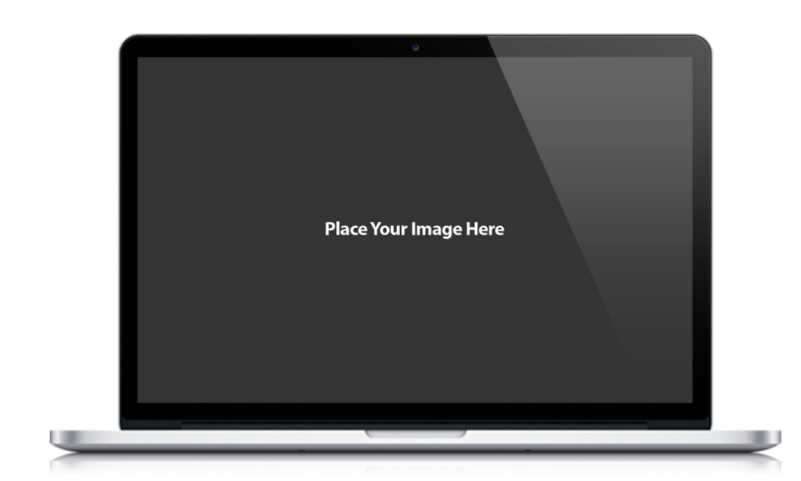 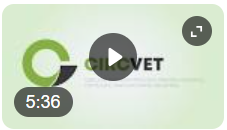 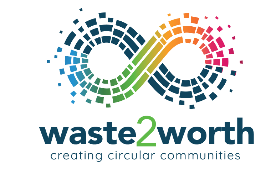 Obstáculos a la aplicación de estrategias de economía circular en las industrias de fabricación de plásticos
Aprendizaje intergeneracional y cambio de comportamiento
Seguimiento y refuerzo del cambio de comportamiento
Seguimiento de los progresos: encuestas periódicas, evaluaciones, tutor, navegador
Campañas de seguimiento
Refuerzo conductual: refuerzo positivo, aprendizaje por evitación/refuerzo negativo, extinción, castigo. 
Participación comunitaria
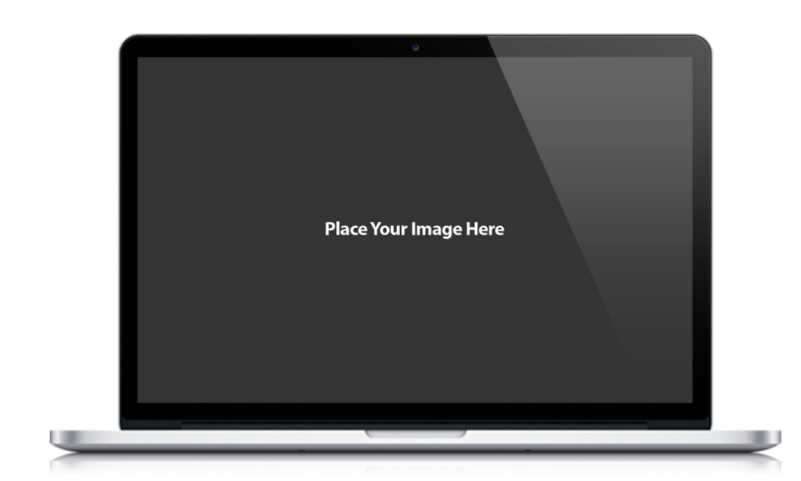 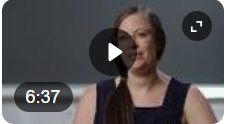 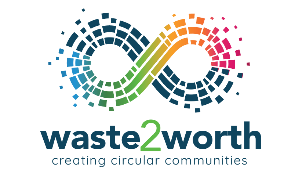 Pensamiento sistémico y cambio de comportamiento en una economía circular
Aprendizaje intergeneracional y cambio de comportamiento
El papel de la tecnología en el cambio de comportamiento, ejemplos:

Aplicaciones móviles y herramientas digitales que proporcionan recordatorios, contenidos educativos o consejos para la gestión de residuos.
Las papeleras inteligentes clasifican automáticamente los materiales reciclables e informan a los usuarios sobre sus hábitos de eliminación de residuos.
Compartir en las redes sociales consejos, 
     progresos e historias de éxito.
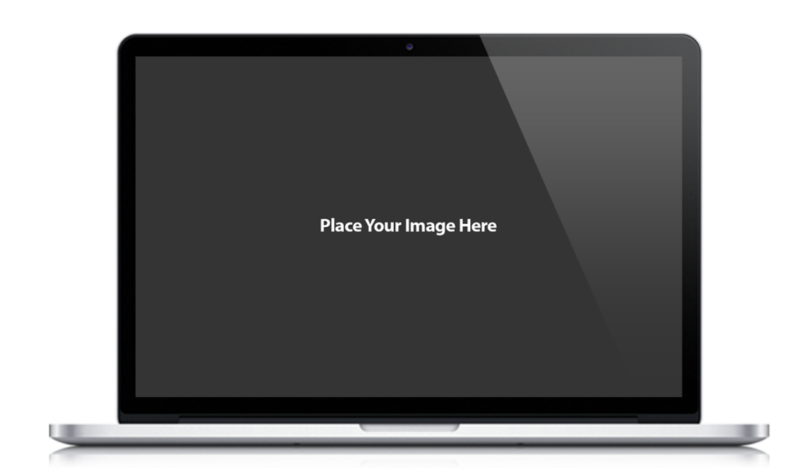 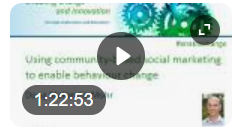 Utilizar la mercadotecnia social basada en la comunidad para propiciar cambios de comportamiento
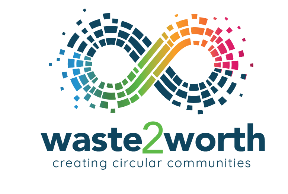 ESTRATEGIAS PARA EL CAMBIO DE COMPORTAMIENTO EN LA ECONOMÍA CIRCULAR - GESTIÓN DE RESIDUOS
Nudges conductuales - Arquitectura de la elección: Diseño de sistemas que "empujan" a las personas hacia comportamientos positivos: Mostrar públicamente la cantidad de residuos reciclados.
Conveniencia - Simplificar el proceso - Facilitar la adopción de prácticas sostenibles, Segregación de residuos, Facilidad de reciclaje.
Campañas de educación y sensibilización - Educación pública, campañas visuales
Participación de niños y jóvenes: programas escolares, clubes juveniles y talleres, materiales educativos como juegos, aplicaciones o dibujos animados.
Normas sociales e influencia de los iguales - Campañas sociales, influencia entre iguales, actividades de grupo
Incentivos y recompensas - Incentivos financieros, programas de reconocimiento
EJERCICIO: 
Encuentre ejemplos de medidas aplicadas en su región.
PROGRAMAS EFICACES DE CAMBIO DE COMPORTAMIENTO
Programas de "pago por tirar": los hogares pagan en función de la cantidad de residuos que generan reduciendo los residuos y reciclando más. 

Comunidades de residuo cero: adoptar objetivos de residuo cero, animar a los ciudadanos a minimizar la generación de residuos y adoptar prácticas como el compostaje y el reciclaje.
EJERCICIO: 
Encuentre ejemplos de programas de cambio de comportamiento que hayan tenido éxito en su región.
04
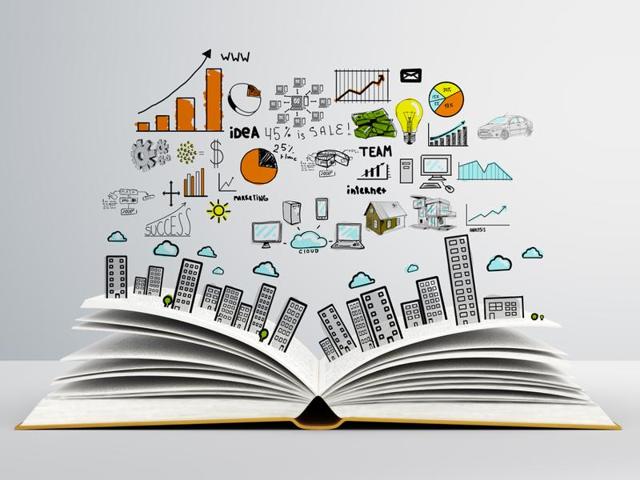 Métodos y
Etapas del aprendizaje
Métodos y etapas de aprendizaje
Estas etapas, o pasos, del aprendizaje se mueven típicamente a través de un ciclo que comienza cuando el alumno tiene una experiencia concreta y termina cuando experimenta activamente con los conocimientos adquiridos.
Experiencia concreta
Modelo de aprendizaje de Kolb
Experimentación activa
Observación reflexiva
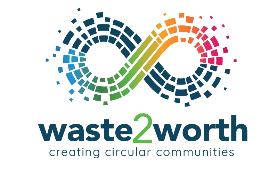 Conceptualización abstracta
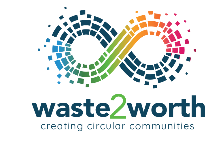 Métodos y etapas de aprendizaje
Las etapas del aprendizaje reflejan la forma en que los alumnos procesan y asimilan la información:

Etapa 1: Experiencia concreta (EC) asimilar información - sentir

Etapa 2: Observación reflexiva (OR) procesar la información - observar

Etapa 3: Conceptualización abstracta (CA) asimilación de la información - pensamiento

Etapa 4: Experimentación activa (EA) - hacer


En Experiential Learning: La experiencia como fuente de aprendizaje y desarrollo (1984)
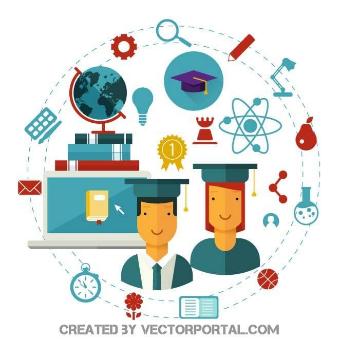 Métodos y etapas de aprendizaje
INSTITUCIONES EDUCATIVAS - 
EDUCACIÓN FORMAL Y DESARROLLO CURRICULAR
Programas escolares para educar a la población sobre la importancia de la gestión de residuos, el reciclaje y la sostenibilidad a cualquier edad, aunque especialmente desde una edad temprana. Ver artículo

Programa de colegios y universidades para proporcionar a los estudiantes conocimientos más especializados sobre la gestión de residuos mediante cursos, aprendizaje práctico a través de prácticas, proyectos de investigación o colaboración con organizaciones locales de gestión de residuos. Véase también Universidad del Clima.
EJERCICIO: BUSQUE EJEMPLOS DE OPORTUNIDADES EDUCATIVAS EN SU REGIÓN.
Métodos y etapas de aprendizaje
SEMINARIOS, TALLERES Y SESIONES DE FORMACIÓN 
PARA EMPRESAS Y FORMACIÓN PROFESIONAL
Formación in situ - Job-Shadowing - Benchmarking
Permitir que los empleados observen y participen en procesos reales en el lugar de trabajoS para adquirir experiencia en el mundo real.

Cursos regulares de actualización, seminarios y talleres
Sesiones interactivas, prácticas por ejemplo, relacionadas con la segregación de residuos, técnicas de reciclaje, estrategias de reducción de residuos, auditorías de residuos.
EJERCICIO: BUSQUE EJEMPLOS DE OPORTUNIDADES EDUCATIVAS EN SU REGIÓN.
Métodos y etapas de aprendizaje
APRENDIZAJE BASADO EN LA TECNOLOGÍA PARA CIUDADANOS Y EMPRESAS
E-Learning y cursos en línea para ofrecer una formación sobre economía circular flexible y accesible a un amplio público mediante cursos y módulos en línea que utilicen plataformas digitales, como Waste2Worth, Ethical Food Entrepreneurship

Aplicaciones móviles y herramientas digitales para involucrar a las personas en la economía circular a través de la tecnología y aumentar su participación mediante el desarrollo de aplicaciones que ayuden a los usuarios a realizar un seguimiento de sus residuos, controlar los hábitos de reciclaje o encontrar centros de reciclaje locales, utilizando la gamificación en las aplicaciones para animar a los usuarios a reducir los residuos o reciclar con más frecuencia.
EJERCICIO: BUSQUE EJEMPLOS DE APLICACIONES MÓVILES/HERRAMIENTAS DIGITALES DESARROLLADAS PARA APOYAR LA GESTIÓN DE RESIDUOS.
Métodos y etapas de aprendizaje
TÉCNICAS DE CAMBIO DE COMPORTAMIENTO PARA EMPRESAS
Behavioural Nudging para influir en los hábitos de gestión de residuos de la gente diseñando entornos que hagan del reciclaje la opción por defecto, utilizando recordatorios (por ejemplo, notificaciones push o carteles) para animar a la gente a separar los residuos.
EJERCICIO: ENCUENTRE EJEMPLOS DE TÉCNICAS DE CAMBIO DE COMPORTAMIENTO PARA APOYAR LA GESTIÓN DE RESIDUOS.
Métodos y etapas de aprendizaje
CAMPAÑAS DE SENSIBILIZACIÓN
Campañas de concienciación pública para informar al público en general mediante campañas en los medios de comunicación que expliquen las consecuencias medioambientales de una mala gestión de los residuos, la organización de actos comunitarios como jornadas de limpieza, talleres de clasificación de residuos y puestos informativos, y el uso de carteles, infografías y redes sociales para difundir consejos sencillos sobre gestión de residuos.

Medios sociales y campañas digitales para llegar a un público más amplio e implicar a la gente en línea compartiendo consejos, tutoriales y casos de éxito relacionados con la reducción de residuos y el reciclaje, creando retos o campañas, por ejemplo, la "Semana del residuo cero", "Julio sin plástico", utilizando personas influyentes o figuras locales para promover prácticas sostenibles en materia de residuos.
EJERCICIO: BUSQUE EJEMPLOS DE CAMPAÑAS DE SENSIBILIZACIÓN EN SU REGIÓN.
Métodos y etapas de aprendizaje
EXPERIENCIA PRÁCTICA PARA LAS EMPRESAS
Proyectos comunitarios para implicar a la gente en la gestión activa de los residuos organizando programas regulares de recogida y reciclaje de residuos en barrios o pueblos, promoviendo iniciativas comunitarias de jardinería y compostaje para gestionar los residuos orgánicos, creando centros de reciclaje donde la gente pueda dejar los materiales reciclables.

Talleres "Residuo Cero" para enseñar a particulares y comunidades a reducir los residuos en la vida cotidiana mediante actividades prácticas como el compostaje de residuos orgánicos o demostraciones de fabricación de productos ecológicos.
EJERCICIO: BUSQUE EJEMPLOS DE ACTIVIDADES EDUCATIVAS EN SU REGIÓN.
Estudios de casos - Sensibilización y educación de los consumidores
La concienciación de los consumidores desempeña un papel crucial en la reducción del desperdicio de alimentos, especialmente cuando se trata de entender las etiquetas de los alimentos. La Unión de Consumidores de Finlandia produce mucha información útil y concreta sobre cómo evitar el desperdicio de alimentos.
Desperdicio de alimentos (Asociación de Consumidores)
Paquete de material de la asociación de consumidores sobre residuos. Información general y material didáctico.
Foro sobre residuos alimentarios (Asociación de Consumidores)
El Foro nacional de residuos (2020-2023), coordinado por la Asociación de Consumidores, pretende ser el mayor proyecto de residuos alimentarios de Finlandia, reuniendo a todos los agentes interesados de la industria alimentaria, empresas, organizaciones, agentes locales de base y otras partes para hacer efectiva la cooperación y la comunicación con el fin de reducir a la mitad los residuos alimentarios domésticos.
Información sobre el desperdicio de alimentos (Semana del desperdicio)
Material de la semana del desperdicio alimentario: Del 22 al 28 de septiembre de 2025.
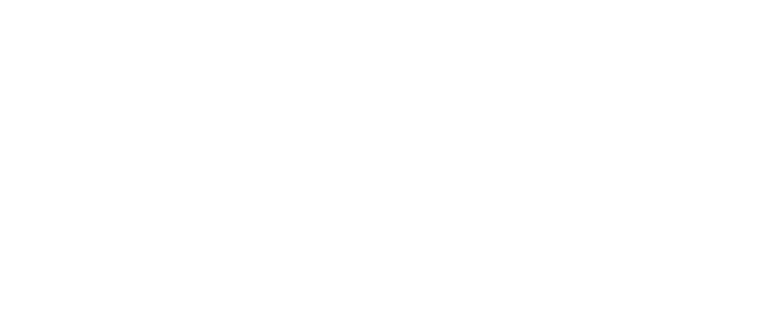 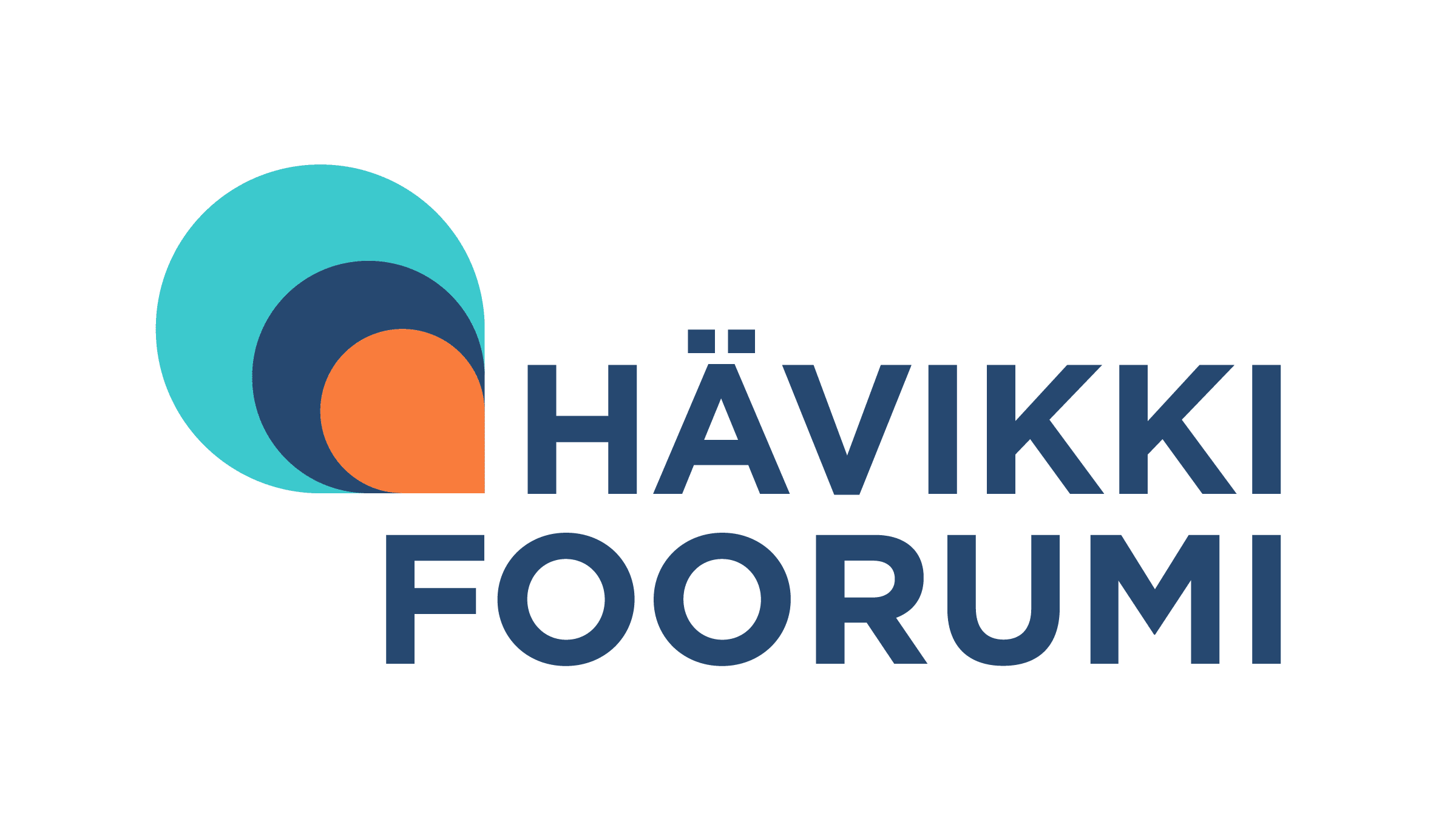 Estudio de caso - Métodos de aprendizaje
HERRAMIENTAS Y MATERIALES DE ECONOMÍA CIRCULAR

Formación sobre economía circular en Finlandia: Este sitio web reúne cursos y formación sobre economía circular organizados en Finlandia. 
https://koulutustakiertotalouteen.turkuamk.fi/in-english/

Economía Circular Finlandia (KiSu) ha recopilado herramientas de economía circular, modelos operativos y materiales para diferentes grupos destinatarios.
https://kiertotaloussuomi.fi/taito-ja-tyokalut/kiertotalouden-tyokalut-ja-toimintamallit
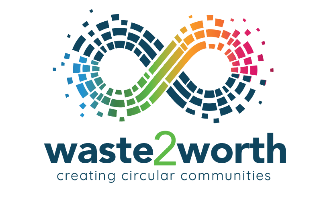 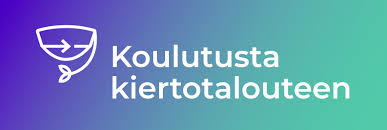 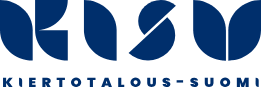 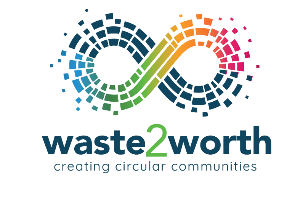 Podcasts
Podcast: ¿Qué estrategias de reducción de residuos alimentarios aplicaría realmente la gente?
Podcast: Más allá de los residuos
En el punto de mira: RethinkResource crea valor a partir de los residuos alimentarios
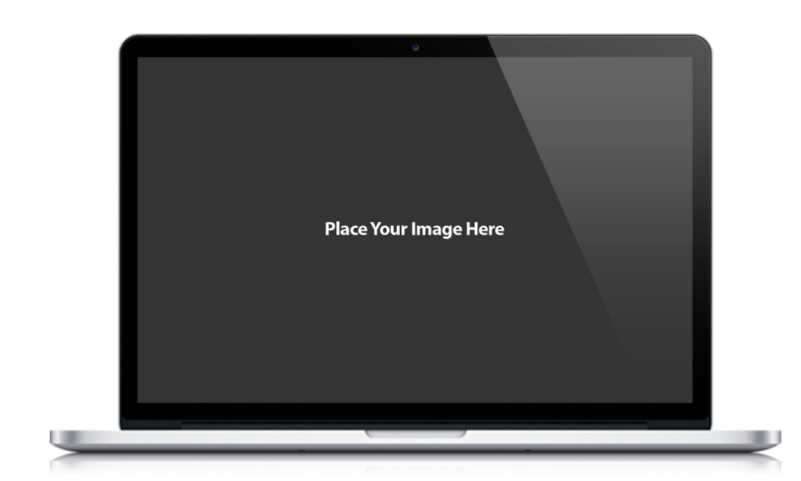 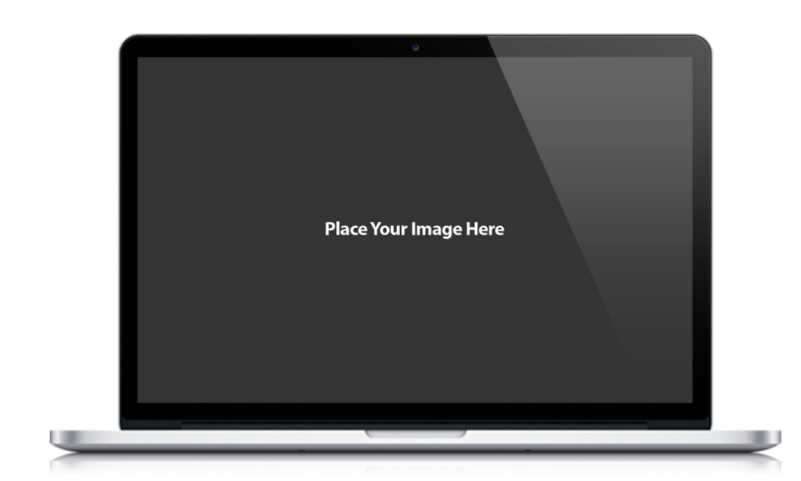 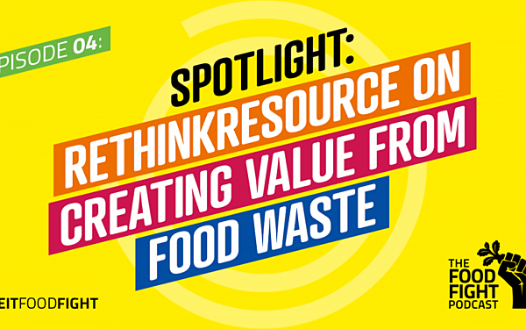 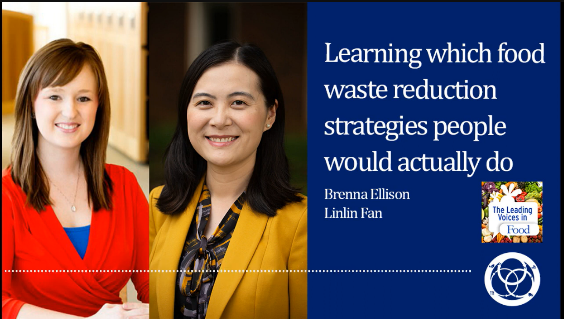 UN PEQUEÑO PROGRESO DIARIO SE TRADUCE EN GRANDES RESULTADOS
Siga nuestro viaje
www.waste2worth.eu
li
en
yt